Reception Welcome Meeting 
Autumn Term 2018
Thursday 27th September
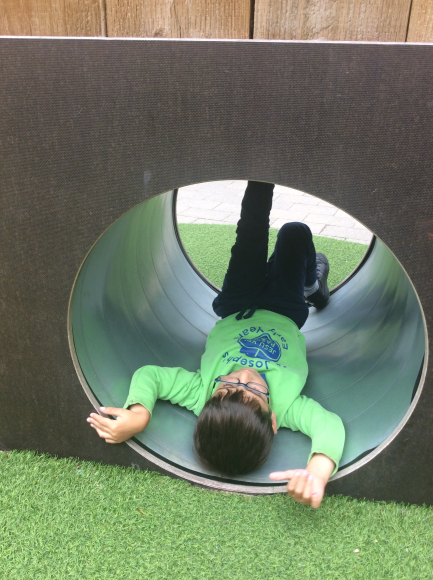 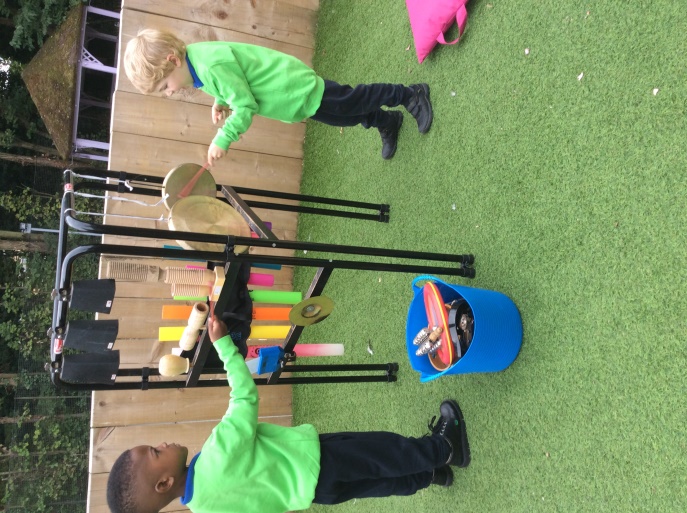 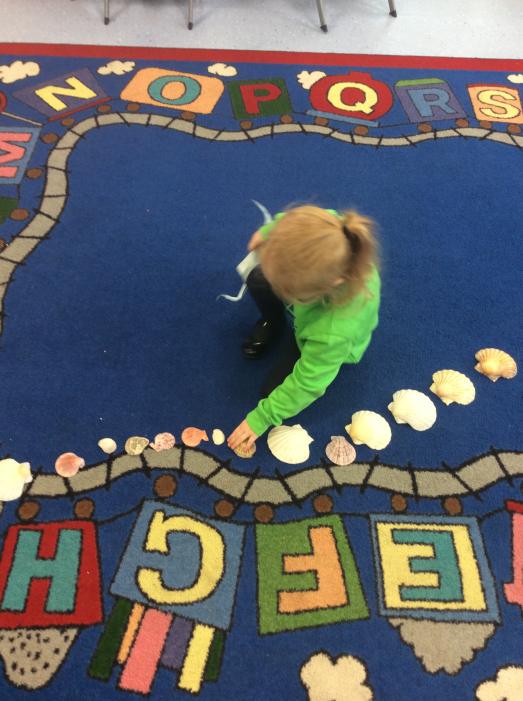 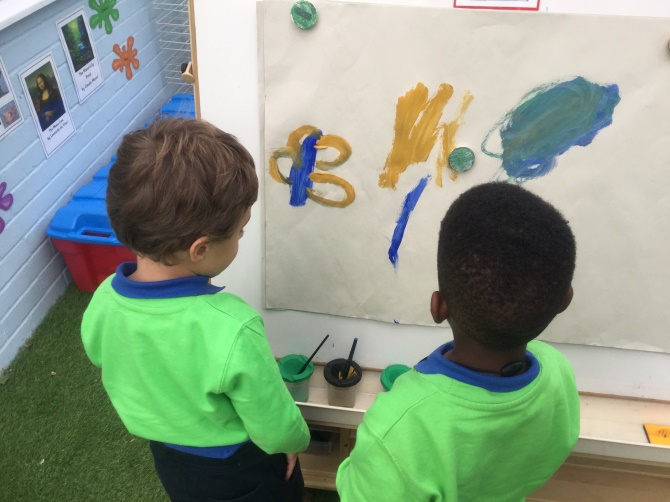 Reception Routines
A great start - Thank you 
Water bottles – water only please
Packed lunches – healthy eating and no nuts in school
Library Books – changed weekly on Tuesdays (book bag)
PE –Wednesday afternoon
Clothing – please label ALL items 
ALL children have 2 pairs of shoes… and wellies
School shoes
 PE - plimsolls
 Outdoor – Wellie boots 
ALL CHILDREN TO HAVE A PAIR OF PLIMSOLLS AND WELLIES LEFT IN SCHOOL 
Birthdays – own clothes and healthy treats (no nuts – we are a NUT FREE school) 
Show and Tell  (ONE CHILD PER DAY) Important part of our speaking and listening curriculum
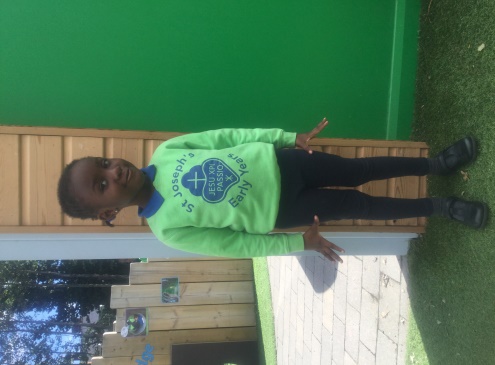 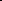 Behaviour Expectations in Reception
Catholic ethos of the school motivates us to create a peaceful and happy environment. Joining in with school prayers
Positive behaviour management strategies 
Weather system 
Star of the day 
Star of the Week Assembly, make a fuss mum and dad! 
Bucket filling 
Time Out – will inform parents of incident 
Open door policy- inform any changes at home etc
Safeguarding – Keeping safe at school
School Houses
Saint Francis 


Saint Benedict     Saint Cecilia
Saint Anne
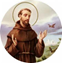 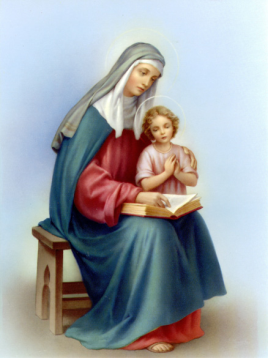 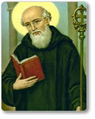 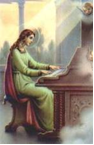 School Houses
Siblings are in the same saint house

Own clothes to represent house colour are worn on house feast day  

Sports day – children wear house colour t-shirt with navy shorts
SCHOOL TRIPS
Parent Pay

One trip per term

Parent volunteers will need to complete a volunteer form from the office. 

Trip letter will be sent out in coming weeks
Getting Involved
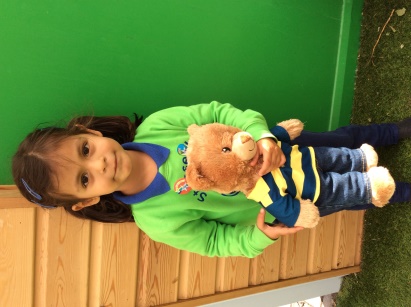 Parent reading mornings- Monday morning, 8:40 - 8:55am 
Stay and play sessions (every Friday 8.40am – 9.10am)
Star Moments (see hand out) 
Star of the Day – bear and diary
Focus Child Sheet 
TAPESTRY – online learning journal 
Parent workshops Autumn/Spring term – Phonics / Maths lessons (Dates TBC)
Hand out available – activities to do with your child at home. *

Just a quick note: Name writing please NO CAPITAL letters except for the first letter of their name – Thank you
Home School Writing Books
The time your child spends completing their home school writing book activities is less important than his or her understanding of it. 
Pencil grip – three fingers ‘tripod’ grip 
    4 letters sounds a week 
Research shows that reading is the single most important thing you can do to help your child's education. It's best to read little and often, so try to put aside some time for it every day. Discussed further at next week’s reading meeting.
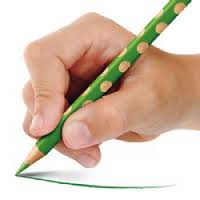 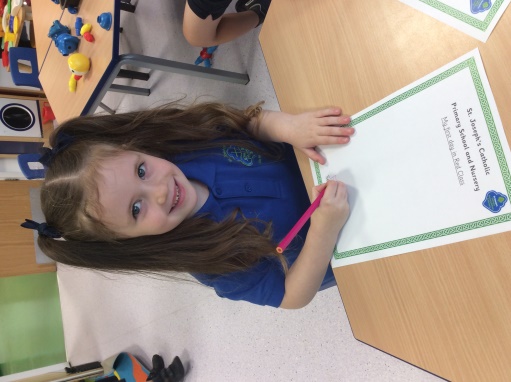 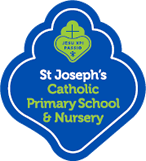 School Website
http://www.st-josephs.islington.sch.uk/

Check our weekly blog for reception news, photos and updates! 
Curriculum information 
Buying uniform and uniform expectations. Please make sure your child is in the correct school uniform-updated-September-2016
Dates for your Diary
Reading meeting: 
                Thursday 4th October, 9.15

Welcome Liturgy: 
                Tuesday 9th October, 9.30
Parents Evening: 
                Thursday, 18th October 1pm – 7pm (school closes 1pm) 
Phonics Workshop – TBC
Thank you! 

Any questions?
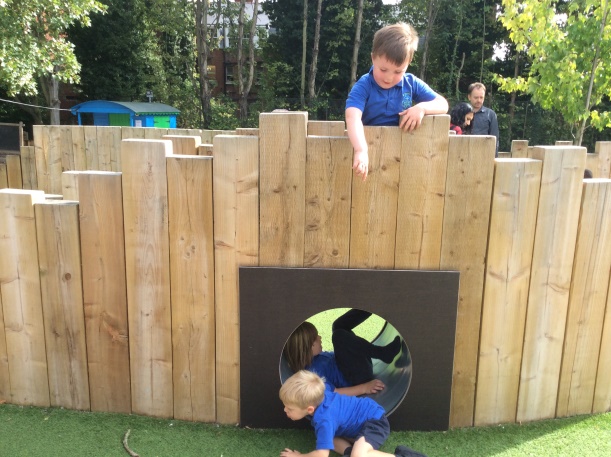